埋头苦干勇毅前行
喜迎党的二十大
以优异的成绩迎接党的二十大召开
中国共产党100周年
为实现第二个百年奋斗目标、实现中华民族伟大复兴的中国梦而努力奋斗
宣讲：某某   时间：20XX.X
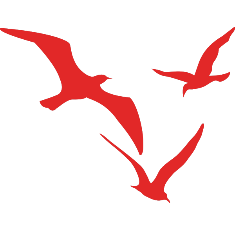 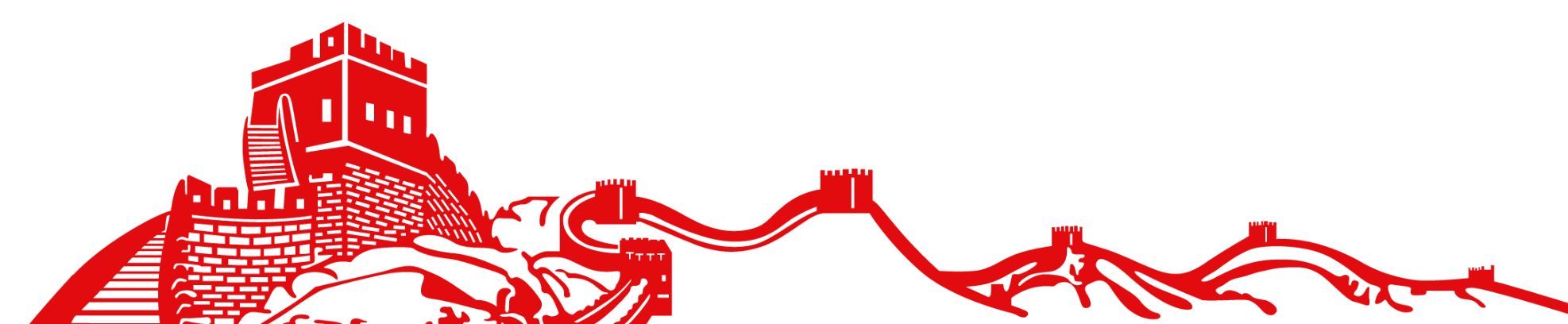 以史为鉴开创未来
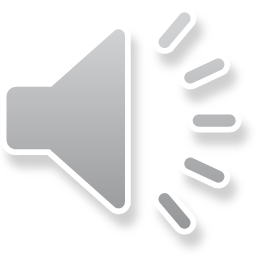 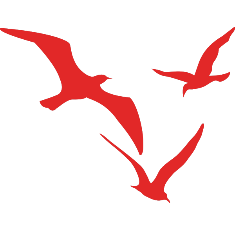 了解党的二十大
代表应具备条件
喜迎党的二十大
做合格共产党员
01
02
03
04
目录
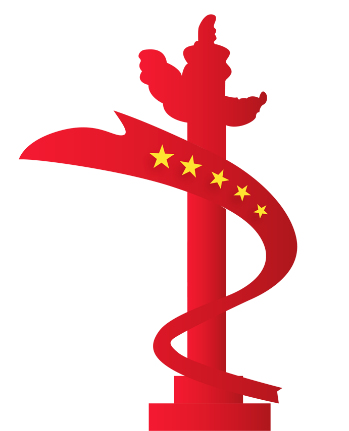 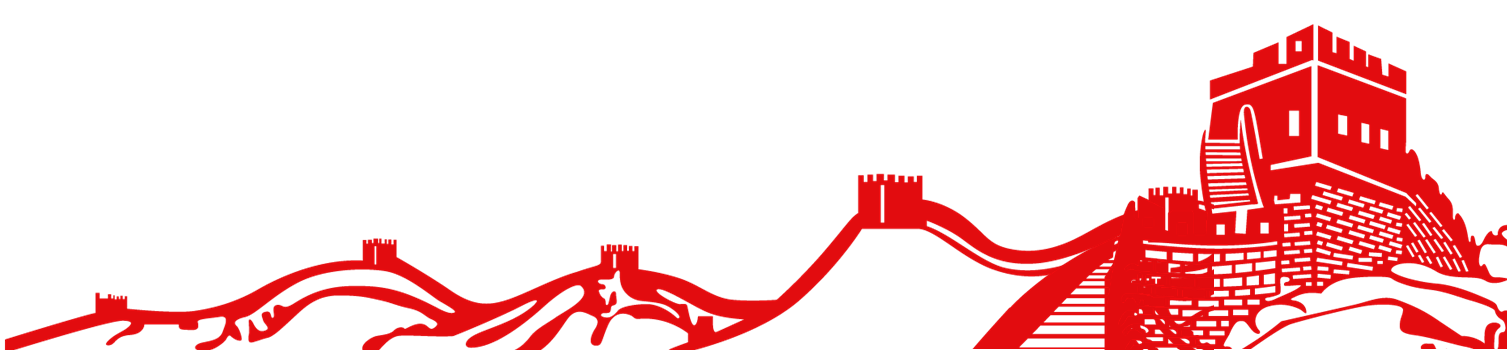 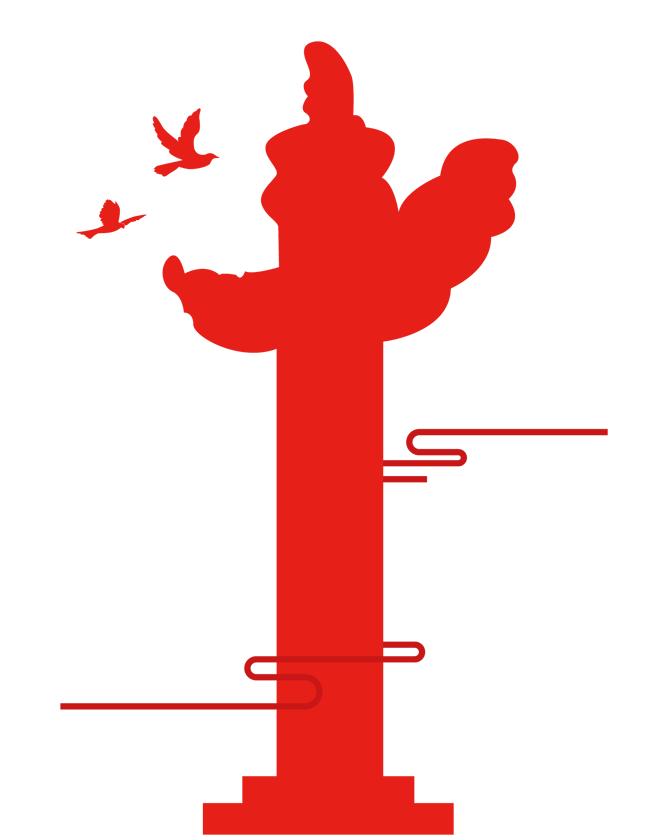 第一部分
了解党的二十大
welcome the 20th cpc national congress with outstanding achievements the 20th cpc national welcome
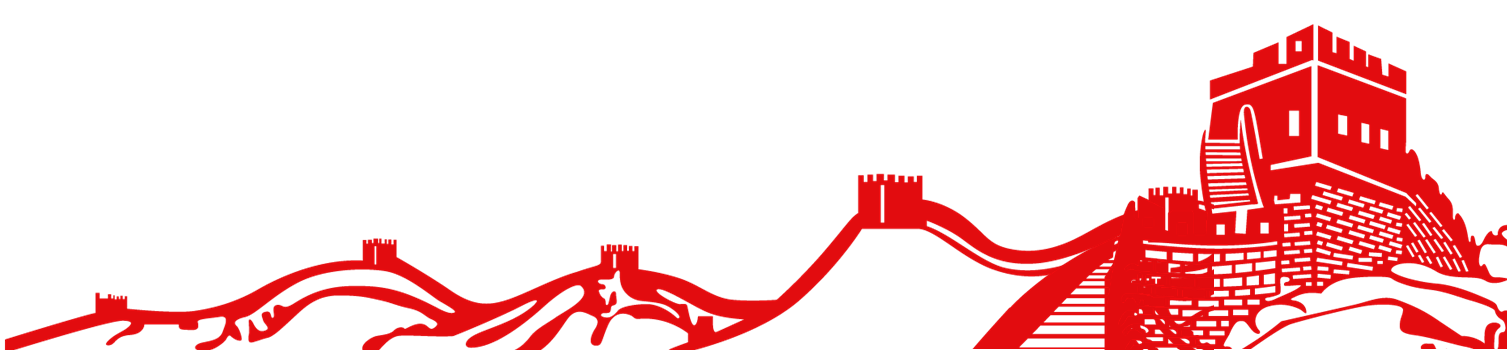 召开时间
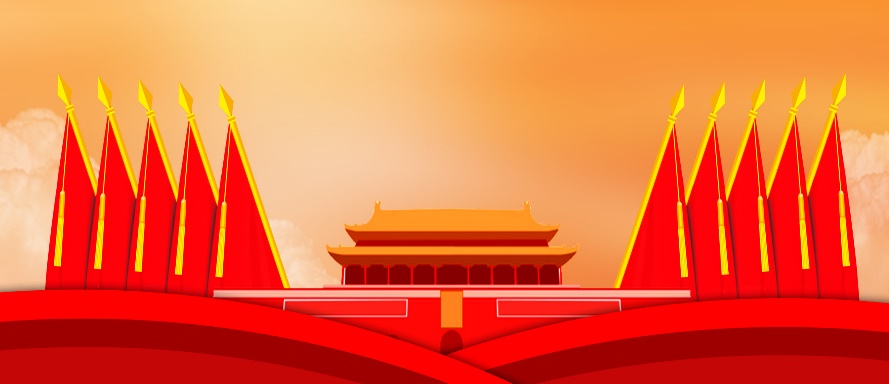 2022年下半年
召开地点
北京
党的二十大是我们党进入全面建设社会主义现代化国家、向第二个百年奋斗目标进军新征程的重要时刻召开的一次十分重要的代表大会，是党和国家政治生活中的一件大事。
大会重要意义
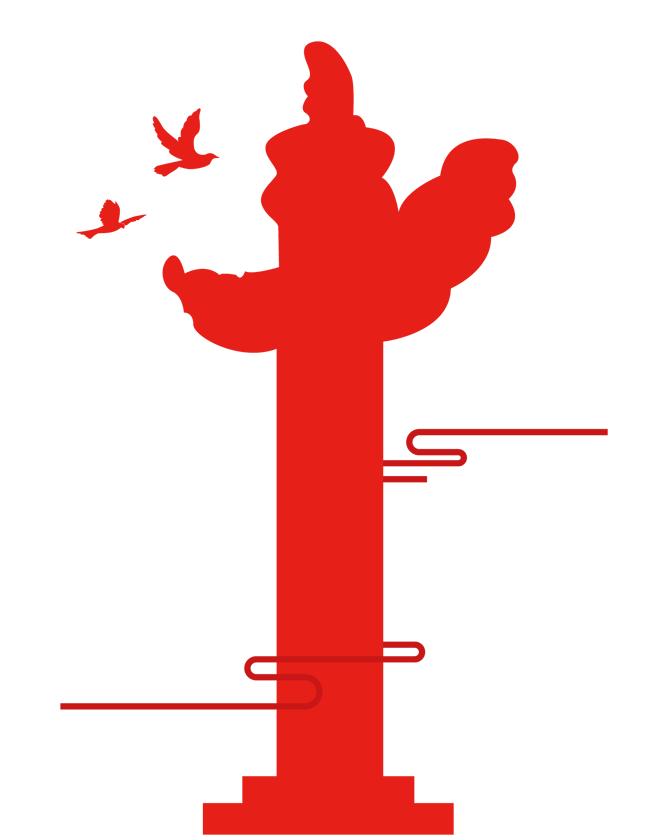 第二部分
代表应具备条件
welcome the 20th cpc national congress with outstanding achievements the 20th cpc national welcome
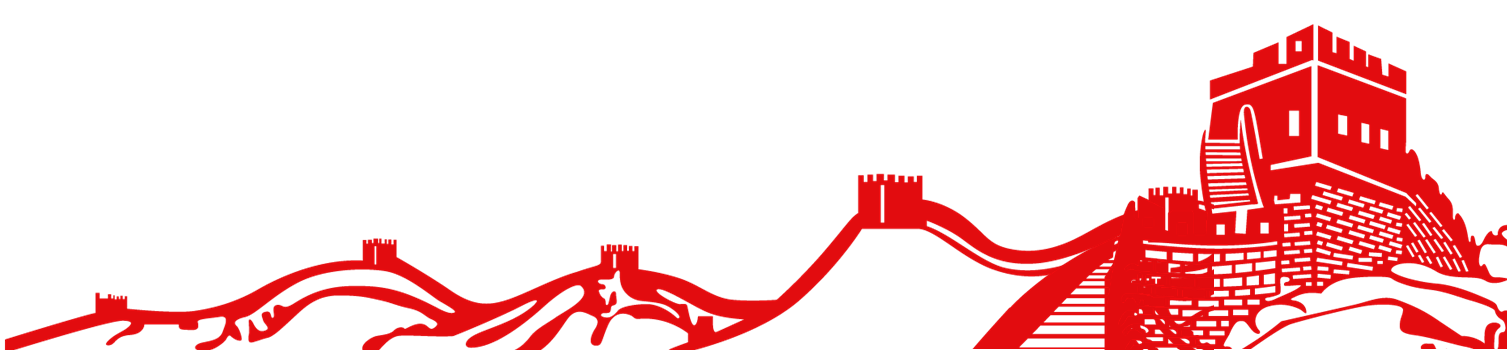 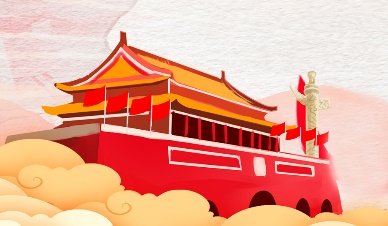 二十大代表名额的分配，主要根据党组织数量和党员人数确定，同时考虑前几次党的全国代表大会代表名额等因素。
代表
选举
选举
办法
二十大代表的选举产生，采取自下而上、上下结合、反复酝酿、逐级遴选的办法进行。
按照党中央要求，二十大代表要严格资格条件，严把政治关和廉洁关，坚持把政治标准放在首位
二十大代表应是共产党员中的优秀分子，带头尊崇党章、模范遵守党章，严格按照党员标准要求自己，具有共产党员的先进性，并在以下六个方面具备相应的条件：
思想
政治
能力
作风
业绩
履职
一是能够努力学习马克思列宁主义、毛泽东思想、邓小平理论、“三个代表”重要思想、科学发展观、习近平新时代中国特色社会主义思想，坚定马克思主义信仰、中国特色社会主义信念
二是能够增强“四个意识”、坚定“四个自信”、做到“两个维护”，政治可靠，对党忠诚，具有较强的政治判断力、政治领悟力、政治执行力
社会主义信念
政治执行力
四是能够牢记初心使命，自觉践行党的根本宗旨和社会主义核心价值观，坚持以人民为中心，站稳人民立场，发扬党的光荣传统和优良作风，密切联系党员和群众，践行“三严三实”，公道正派，克己奉公，遵纪守法，清正廉洁，有良好的道德品质、作风和形象。
三是能够认真贯彻党中央重大决策部署，牢记“国之大者”，带头落实统筹推进“五位一体”总体布局和协调推进“四个全面”战略布局的要求，立足新发展阶段、贯彻新发展理念、构建新发展格局、推动高质量发展，具有较高的能力素质和较丰富的实践经验。
丰富的实践经验
作风和形象
六是能够按照党性原则办事，正确行使民主权利，忠实履行代表职责，具有较强的议事能力和群众工作本领，积极并如实反映党员、群众的意见和要求，自觉接受监督。
五是能够充分发挥共产党员先锋模范作用，勤勉敬业、担当作为，敢于斗争、善于斗争，求真务实、开拓创新，在生产和工作中作出显著成绩。
显著成绩
接受监督
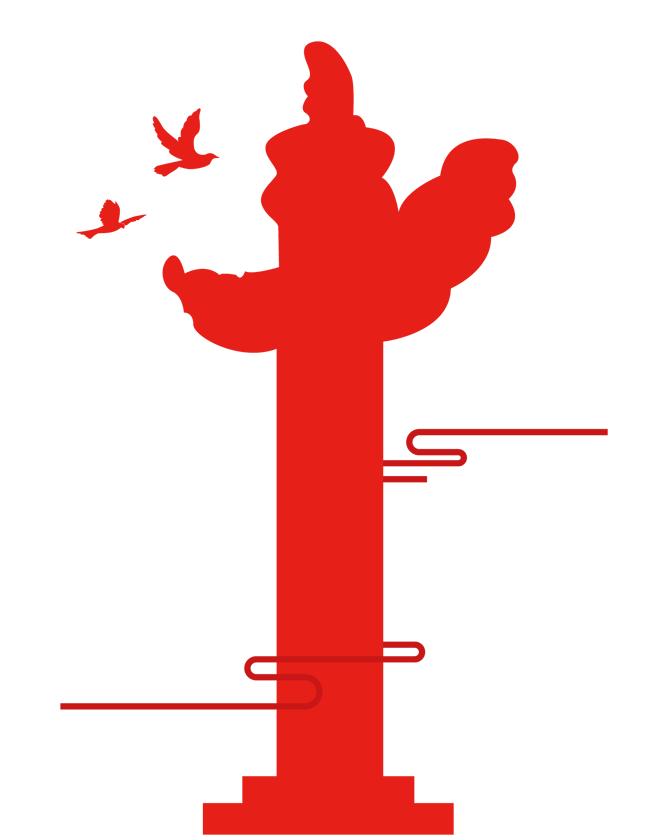 第三部分
喜迎党的二十大
welcome the 20th cpc national congress with outstanding achievements the 20th cpc national welcome
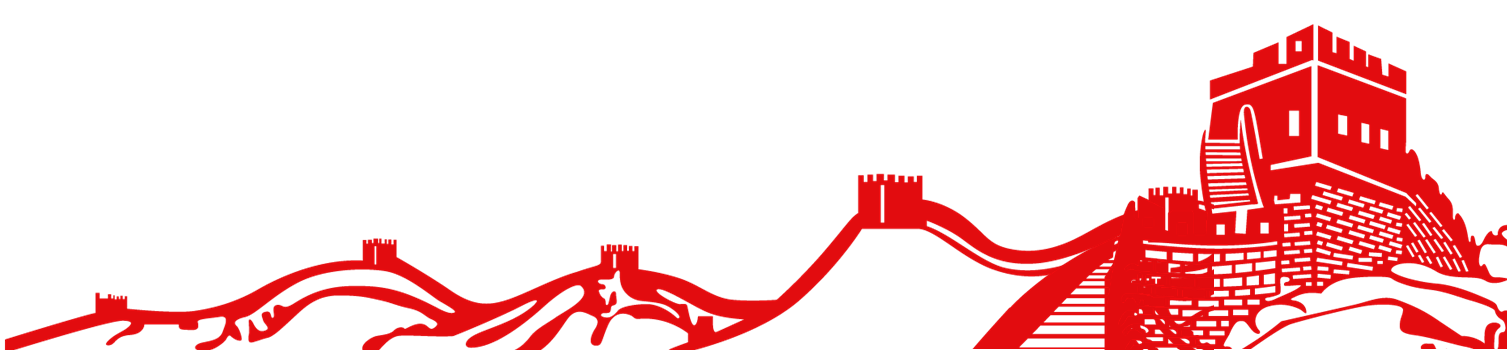 心中有信仰，脚下有力量。全党同志都要把对马克思主义的信仰、对中国特色社会主义的信念作为毕生追求
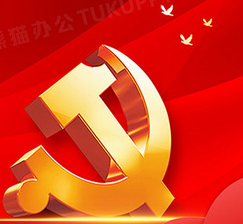 中国共产党一经诞生，就把为中国人民谋幸福、为中华民族谋复兴确立为自己的初心使命
一百年来，中国共产党团结带领中国人民进行的一切奋斗、一切牺牲、一切创造
永远信党爱党为党，在各自岗位上顽强拼搏，不断把为崇高理想奋斗的实践推向前进。
中国人民是崇尚正义、不畏强暴的人民，中华民族是具有强烈民族自豪感和自信心的民族。中国人民从来没有欺负、压迫、奴役过其他国家人民，过去没有，现在没有，将来也不会有。
崇尚正义
同时，中国人民也绝不允许任何外来势力欺负、压迫、奴役我们，谁妄想这样干，必将在14亿多中国人民用血肉筑成的钢铁长城面前碰得头破血流！
钢铁长城
任何想把中国共产党同中国人民分割开来、对立起来的企图，都是绝不会得逞的！9500多万中国共产党人不答应！14亿多中国人民也不答应！
中国人民
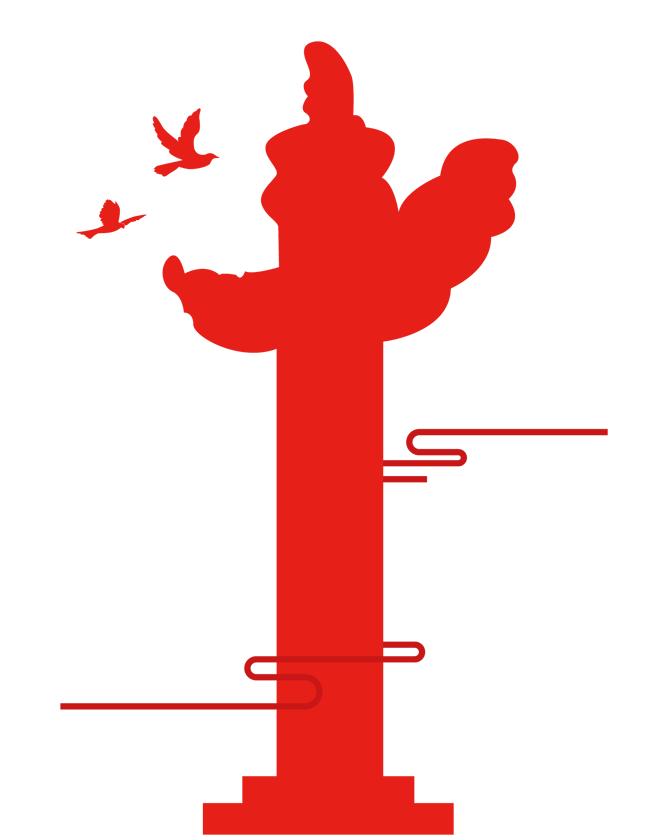 第四部分
做合格共产党员
welcome the 20th cpc national congress with outstanding achievements the 20th cpc national welcome
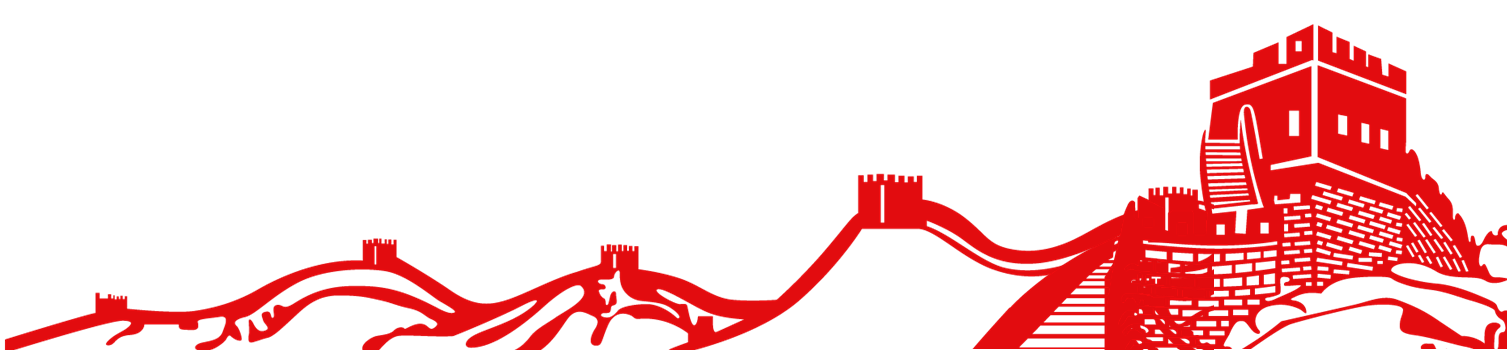 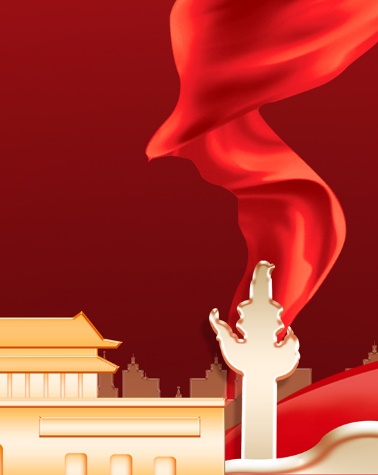 中国共产党员要从保持党的先进性的高度强化党的观念，时刻想到党的性质、宗旨和奋斗目标，想到党的组织纪律和规章制度，想到党员的权利和义务，身体力行，严格遵守和执行党章，严格按照党章的要求加强党性修养和锻炼，做一名信念坚定的共产主义战士。
牢固
树立
宗旨
意识
时刻铭记党的宗旨，加强实践中服务人民
要想做一名合格的共产党员，一定要找准自己的位置，始终保持良好的心态，不忘初心，牢记使命。
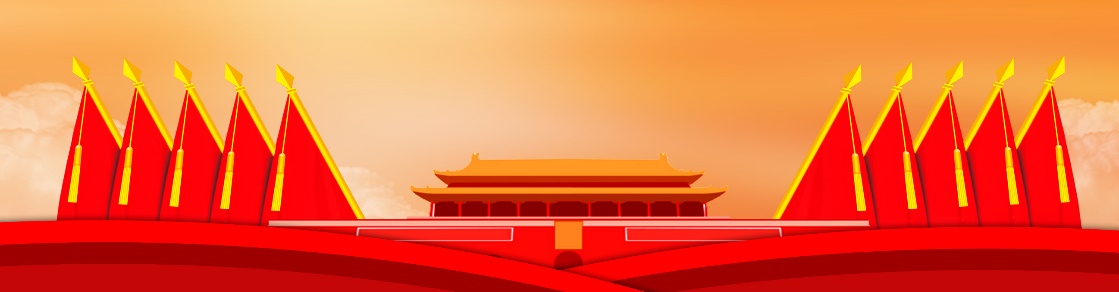 要心诚，人贵以诚。
要心细，细致入微。
要心强，敢争先锋。
一
二
三
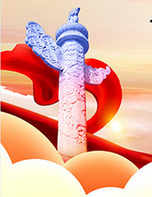 作为一名党员，离开干实事，做人要实，做事要实，树立高度的责任感和事业心，要兢兢业业，要真真正正地把份内的事干好。创新驱动发展，也是不断完善自我。积极探索、大胆实践，以改革创新的精神谋划思路，增强干工作的动力与活力。把理论学习的具体任务落到实处。
作为
一名
党员
做合格共产党员迎接二十大
伟大成就鼓舞人心，宝贵经验弥足珍贵，历史使命催人奋进。
埋头苦干勇毅前行
喜迎党的二十大
以优异的成绩迎接党的二十大召开
为实现第二个百年奋斗目标、实现中华民族伟大复兴的中国梦而努力奋斗
中国共产党100周年
演示完毕感谢您的观看
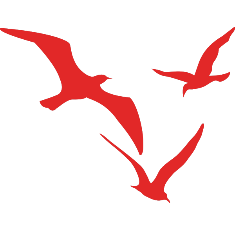 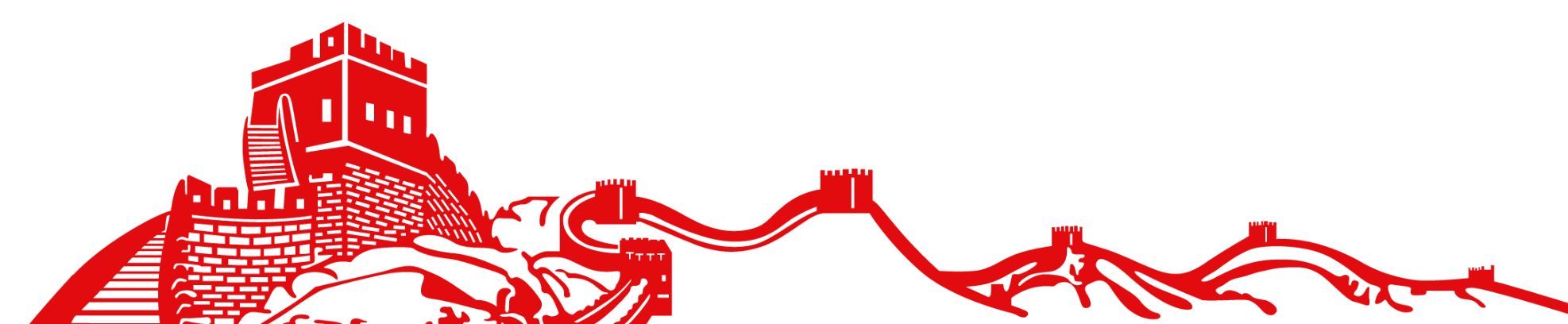 以史为鉴开创未来